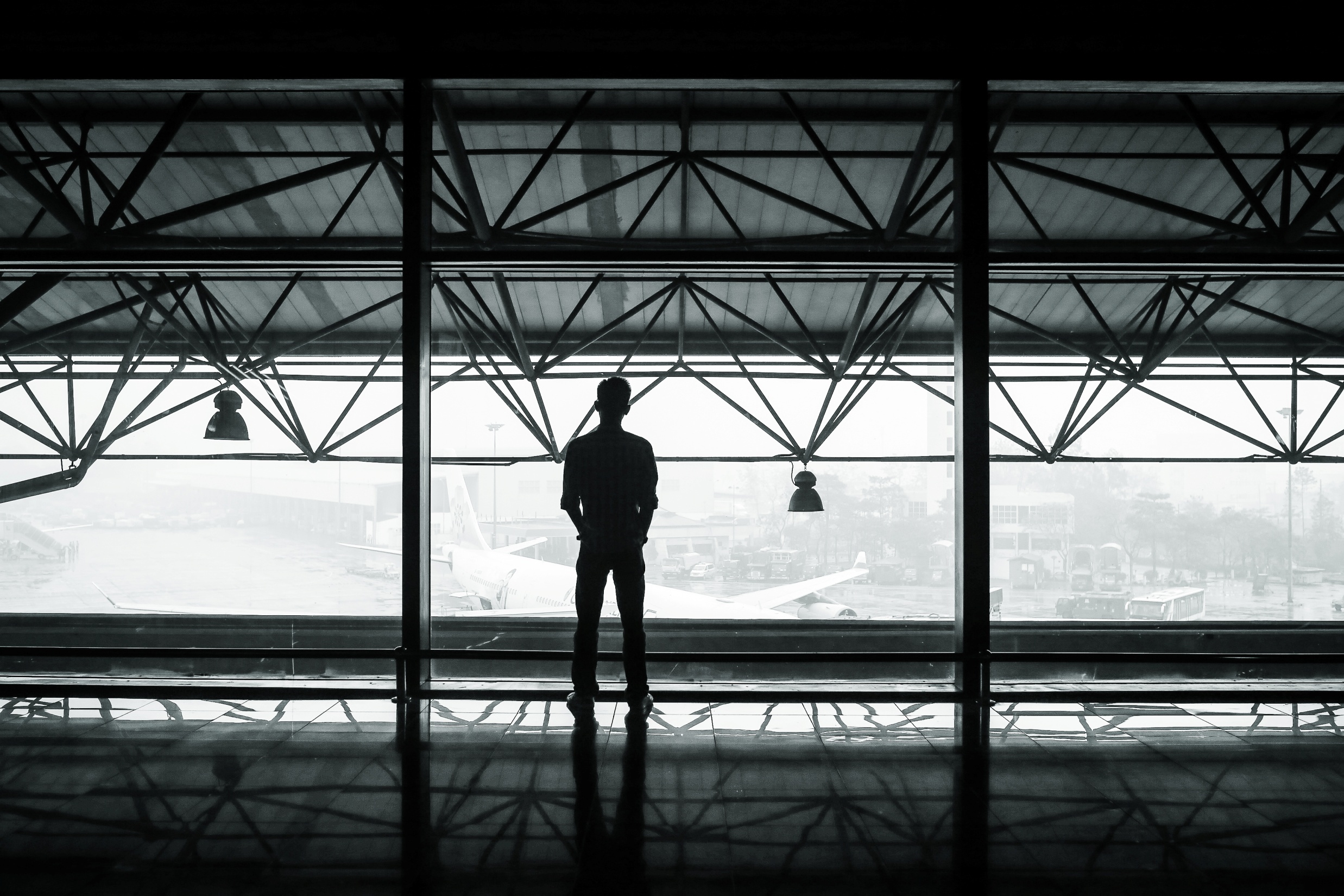 How Good are you at Managing your Processes?
Operational Excellence
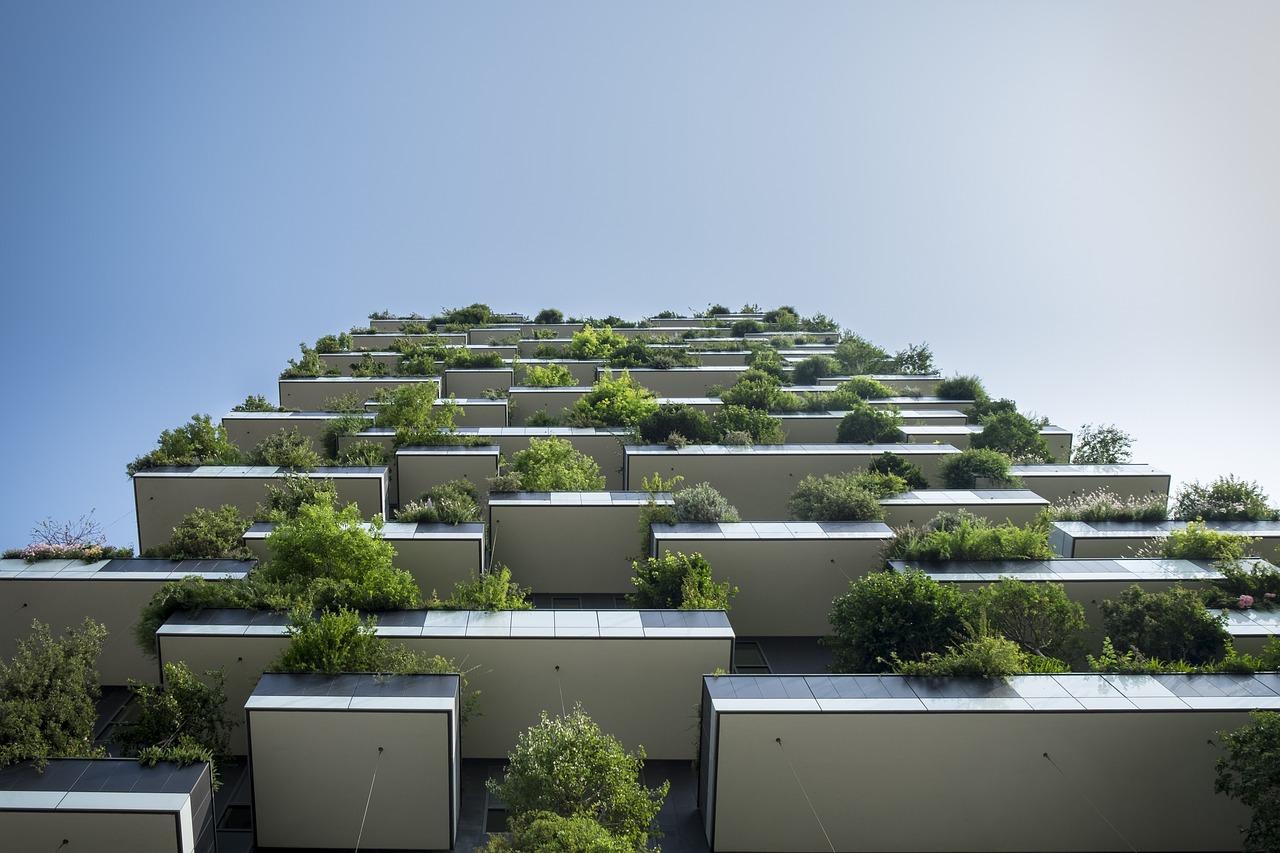 Many processes are often organically created to meet immediate needs.
Organisations have found it difficult to maintain and control their own processes.
No. 2
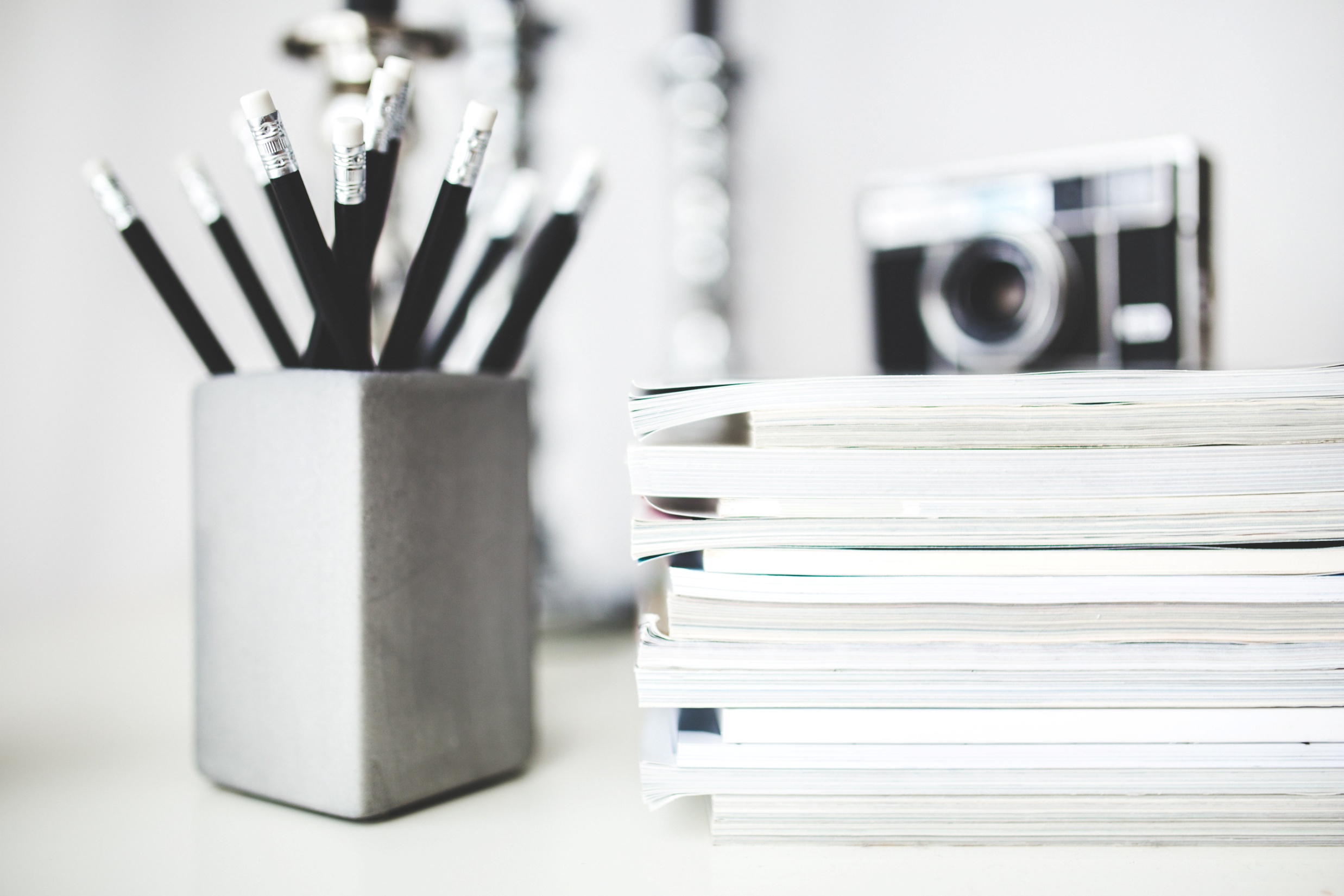 Regulatory, auditing and legal concerns are now moving from data to business processes. 
Many standards now exist which are process based and set an expectation for business operation. 
Regulation such as BASEL II, or Sarbanes Oxley now focuses on procedural concerns not data.
No. 3
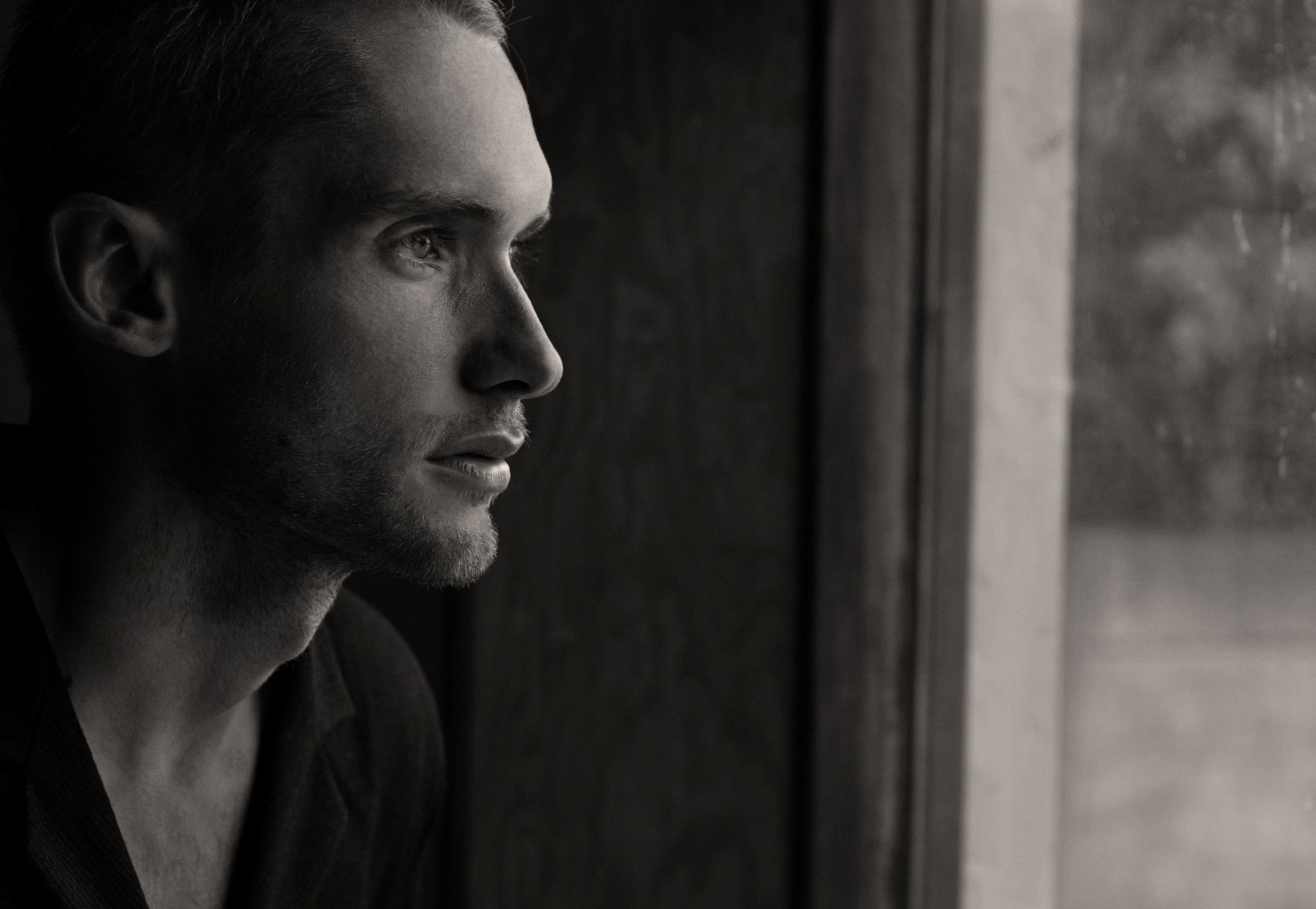 Do you have a thorough understanding of the work you’re managing?
No. 4
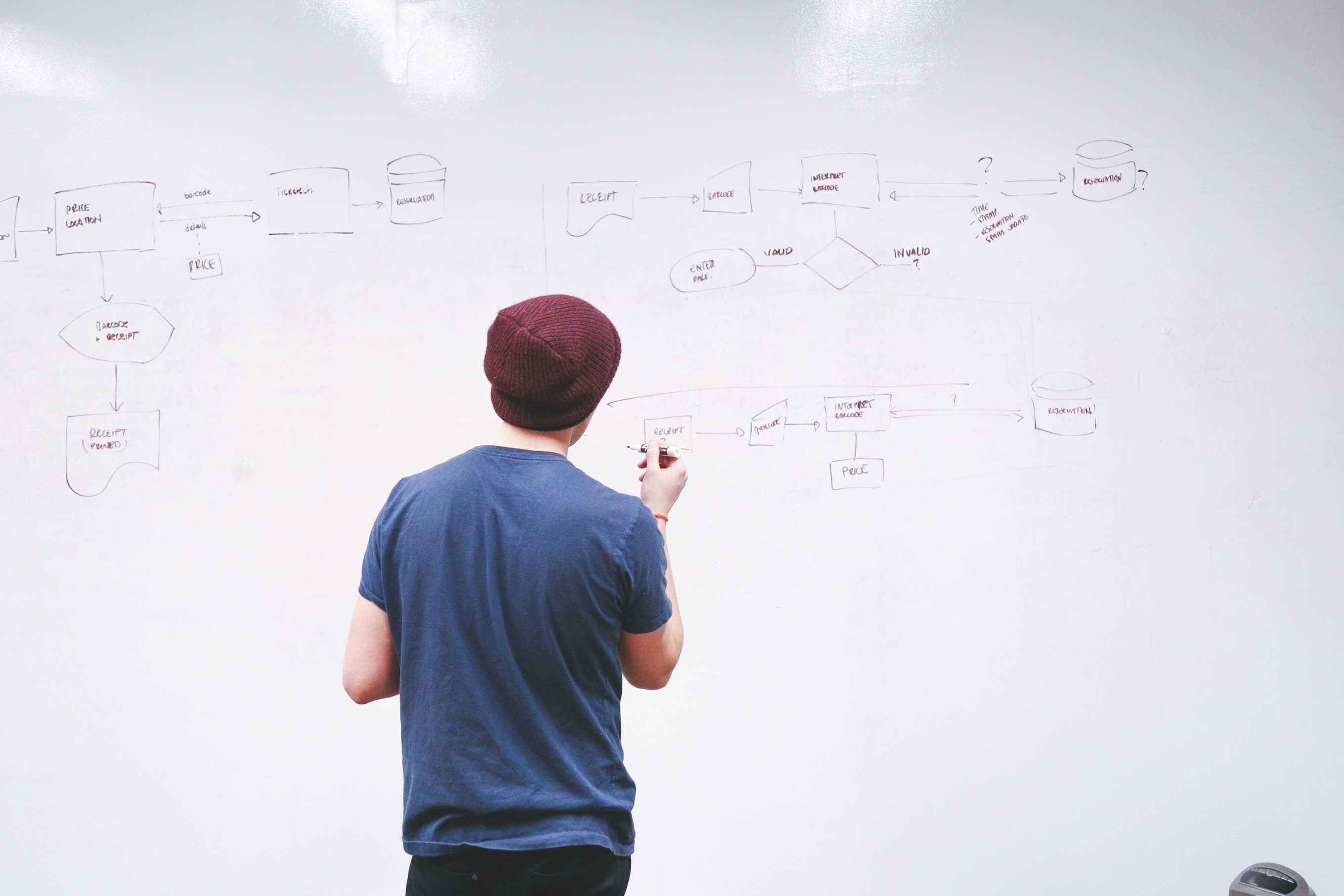 Do you understand how your business works?
Managers are often unaware of how their work relates to other parts of the business. 
A process map helps all employees to work together and break down department barriers, bringing teams together in a productive way.
No. 5
Do you understand your customer’s experience?
Processes produce a customer experience.
What is the customer’s perception of value provided.
Broken processes are likely to lead to unhappy customers.
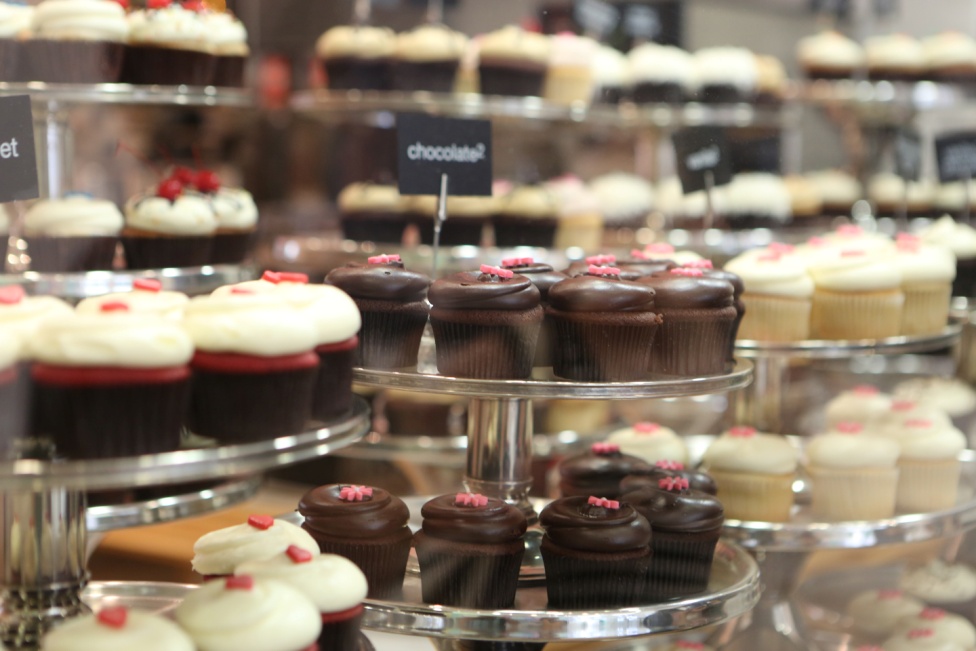 No. 6
Do you measure performance?
By building well-developed business processes, goals and standards will be more attainable.
Employees will be more engaged.
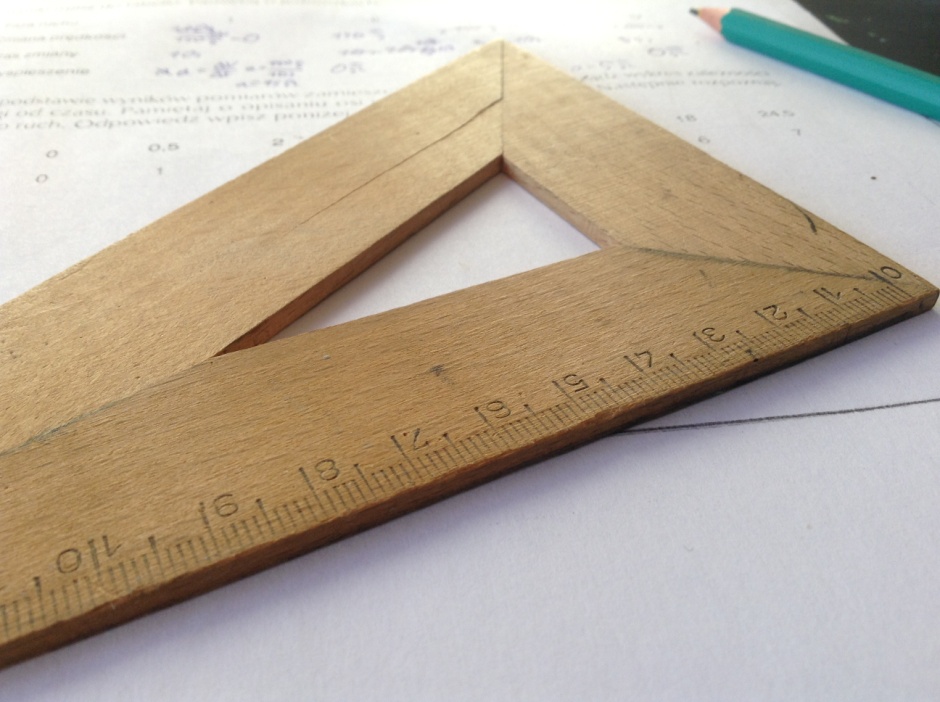 No. 7
Do people understand and receive training on processes?
A process provides the foundation for how work gets done.
Valuable knowledge is documented and employees can be trained quickly and effectively.
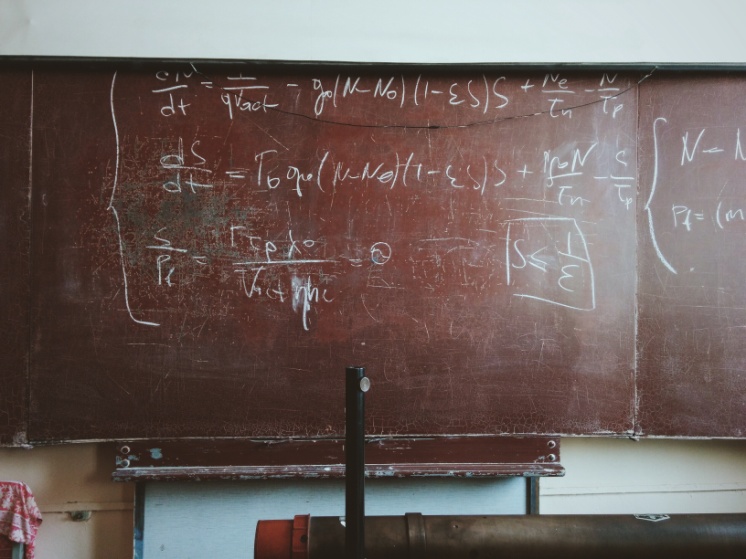 No. 8
Two organisations with the same services, the one that is operationally excellent will be more successful.
You must develop process management capabilities to improve and survive in today’s world.
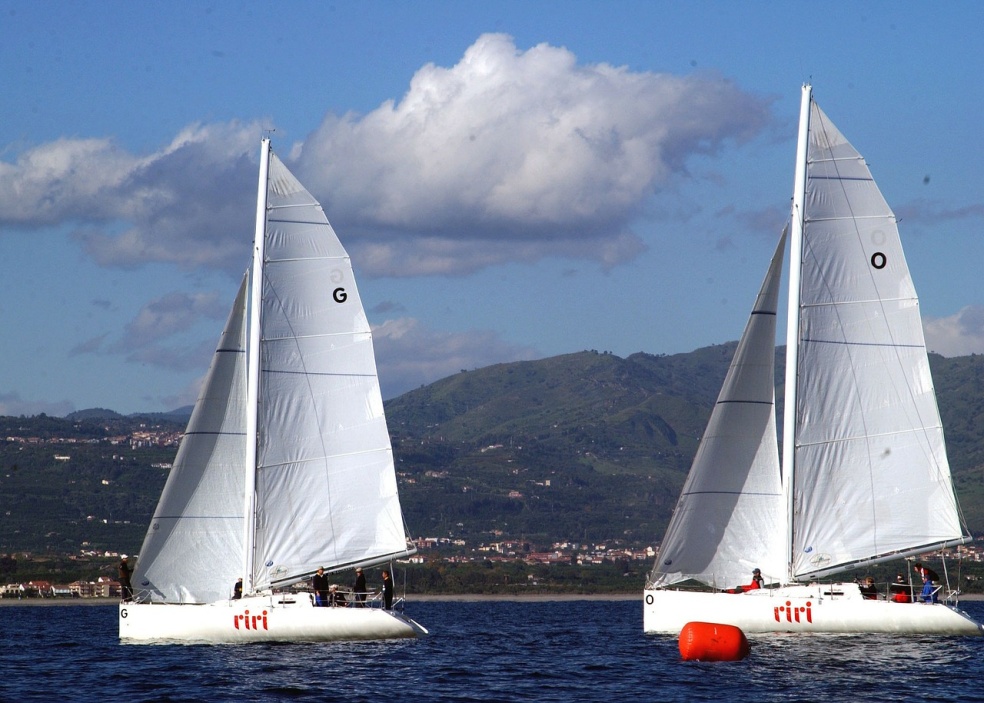 No. 9
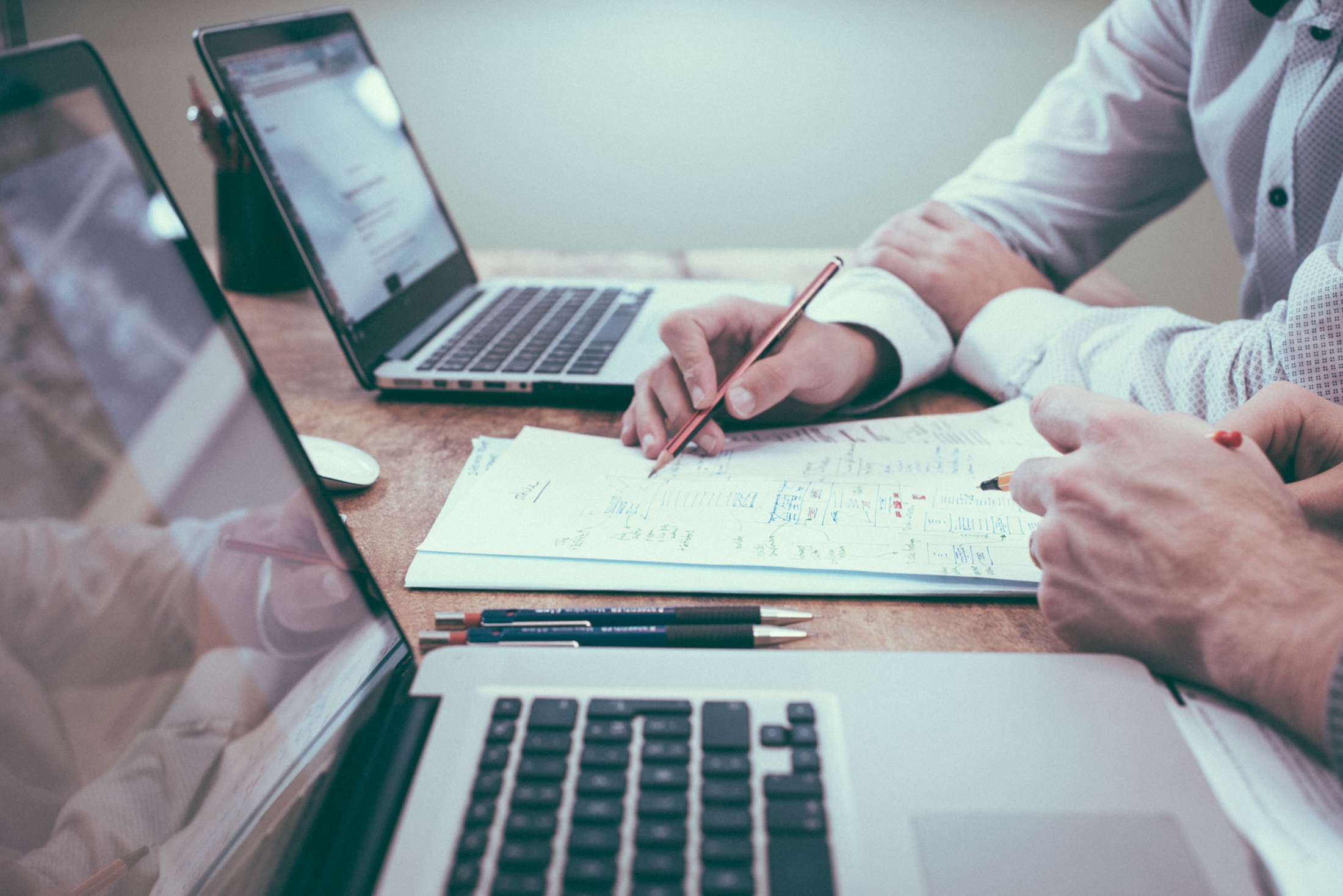 One way to understand your capabilities and improve is by performing a Business Process Management Maturity (BPMM) review
No. 10
What a BPMM Review entails
Review of your current process practices.
Assessment of Six critical factors.
Identify the level of required competency of each factor at each level of process maturity.
Assess your capacity for change.
Tailor assessments to consider customer views and industry sector.
Perform within a fixed time box to control costs.
No. 11
Benefits of BPMM Review
Provide a clear assessment of your current level of capability.
Identify your organisations  strengths and weaknesses.
Help you to decide where best to direct strategic investment.
Provide a benchmark prior to initiating any strategic programs of business improvement.
No. 12
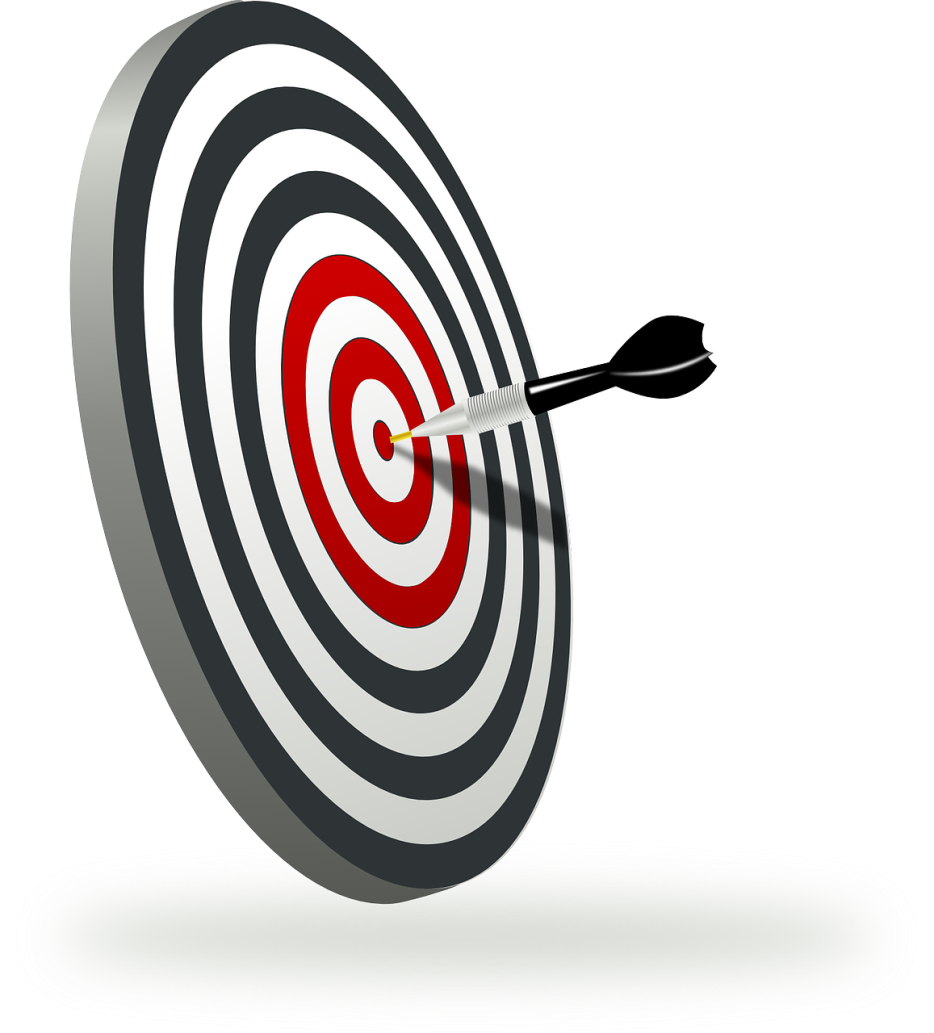 The review helps you to set targets and expected behaviours to aspire to and to improve your business process management capabilities.
No. 13
A Visual Measure of 6 BPM factors
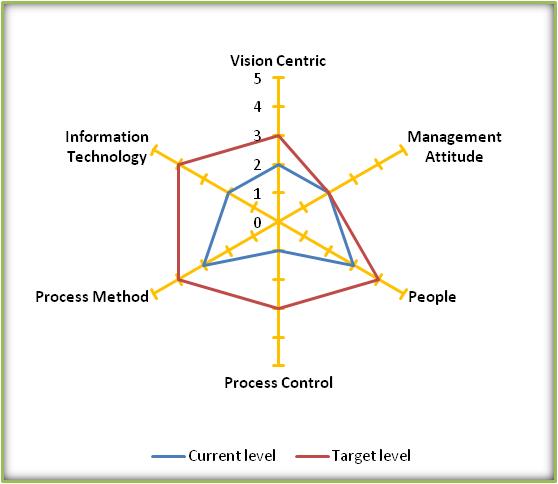 Gives an assessment of current and target maturity levels.
Plus an ability to change rating for each factor (given in brackets).
(60%)
(90%)
(100%)
Maturity level Score is 1 to 5 where:
5 is Adaptable
4 is Reliable
3 is Standard
2 is Stable
1 is Initial
(40%)
(70%)
(90%)
How to approach a BPMM Review
Elementary Business Process Inspection Stage
Small business unit review
Single location enterprise review
international or multi site organisation
Build the BPM Review charter
Reflect on Discoveries
Typical timescales for the review process depending on the scope of the review:
2 Weeks
Produce and Present Findings
1 month
2 months
Consolidate Business Process Exploration Stage
BPMM Review – the steps
Build the BPMM Review Charter
Preliminary Business Process Inspection stage
Reflect on the Discoveries
1
1
BPMM Review – the steps
Consolidate Business Process Exploration stage
Produce and Present BPM review report
2
3
[Speaker Notes: The BPM review report will be a frank and insightful assessment of your organisation current BPM maturity level and capabilities. The report will give some possible practical and realistic ways to improve your organisations capabilities. Improvements that will bring benefits to your organisation and which are required to move up the Gartner Business Process maturity model levels.]
Key Deliverables
Typical action plan (single location)
BPMM Review Summary Sheet
Summary Sheet
A short fixed period and targeted review exercise.
The BPM Review is a collaborative review process engaging with your management to understand your concerns and aims for the review.
The review covers all aspects relating to BPM:
Vision & Steering
People
Management Approach
Process Control
Process Methods
Technology
Capable of tailoring the BPM maturity review to consider;
Customer views
Entire enterprise wide review or specific divisions
Industry sector practice
Specific process regulation or best practice guidance
Provides clearly defined and understood level of maturity in form of a Business Process Maturity Model.
A clear and frank assessment of your current level of Business process maturity.
A statement of current business process management capability.
Key points for improving BPM maturity for consideration in future strategy planning for process improvement.
Agility rating provides a probability of achieving the target level.
“Helping Businesses and People to Change.”Contact: Rob Topley https://uk.linkedin.com/in/rtopley +44 7469 760897
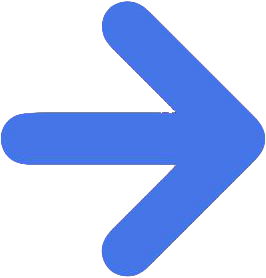